TV Viewing Share by Distributor
Scan or click to access more video consumption insights
Professionally-produced content accounts for ~90% of total TV viewing across linear TV and streaming
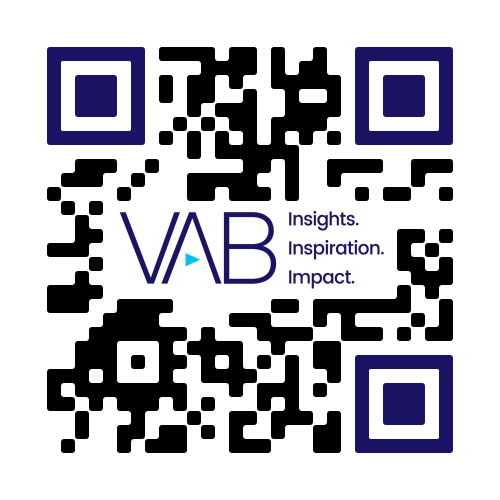 Monthly TV Viewing by Distributor
August 2024
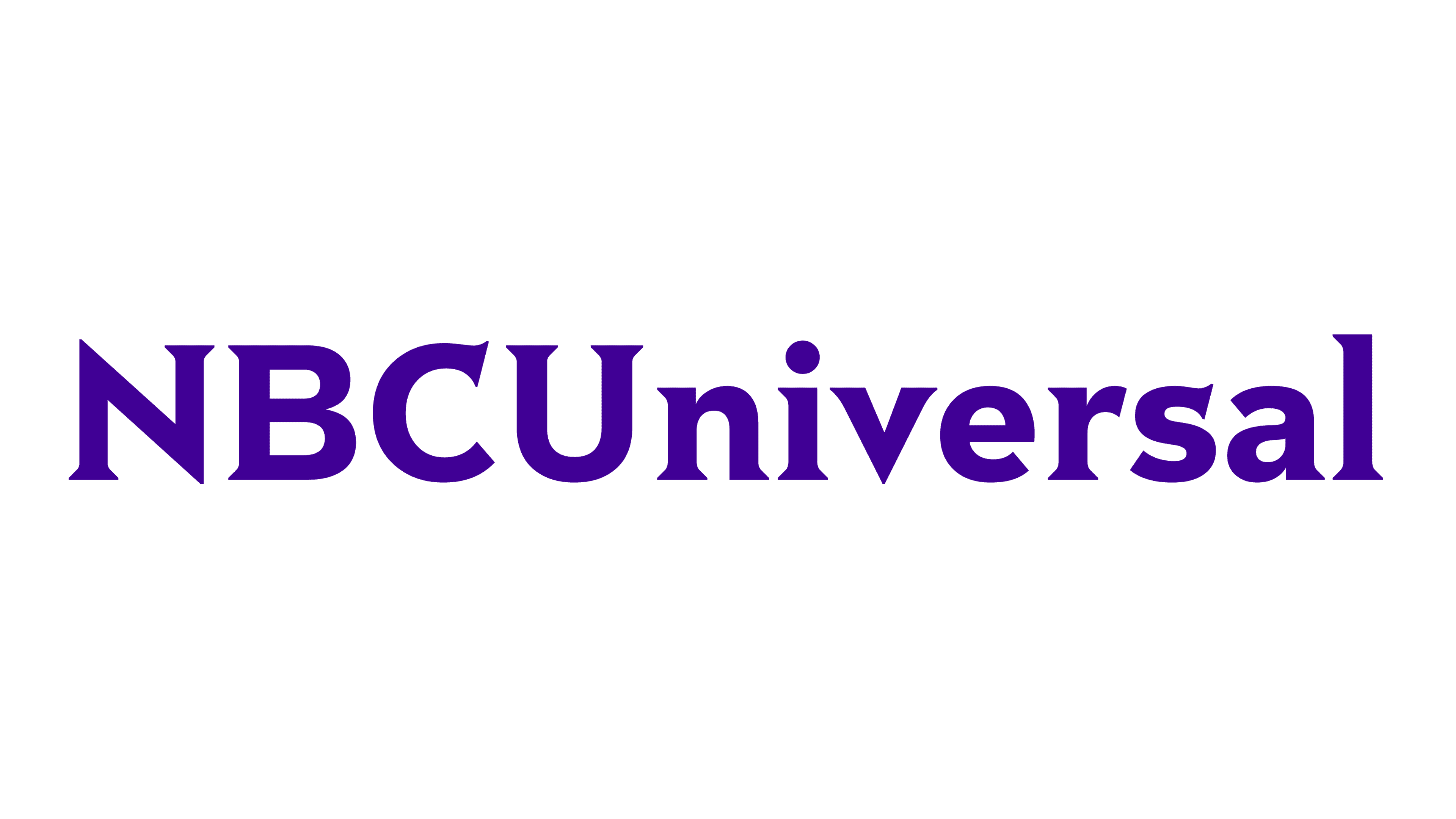 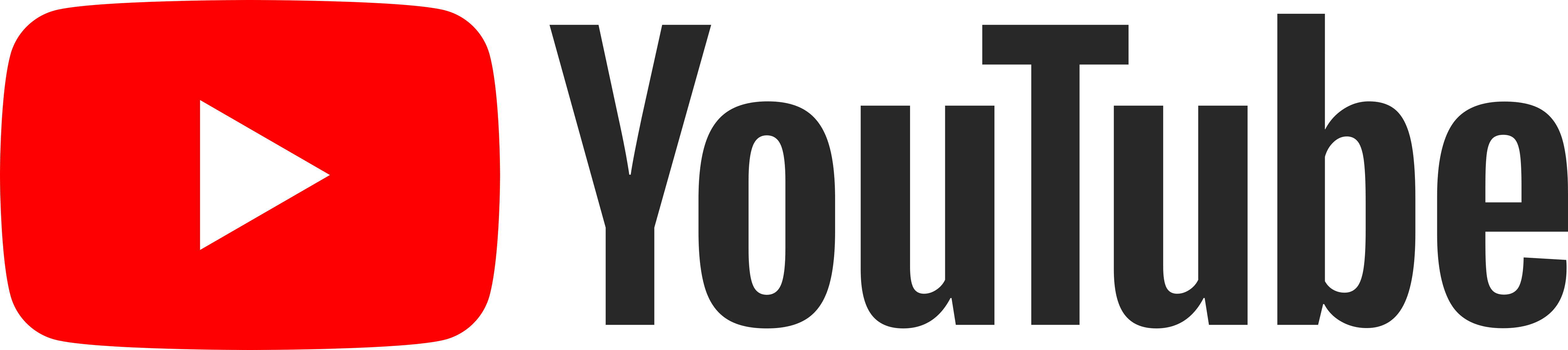 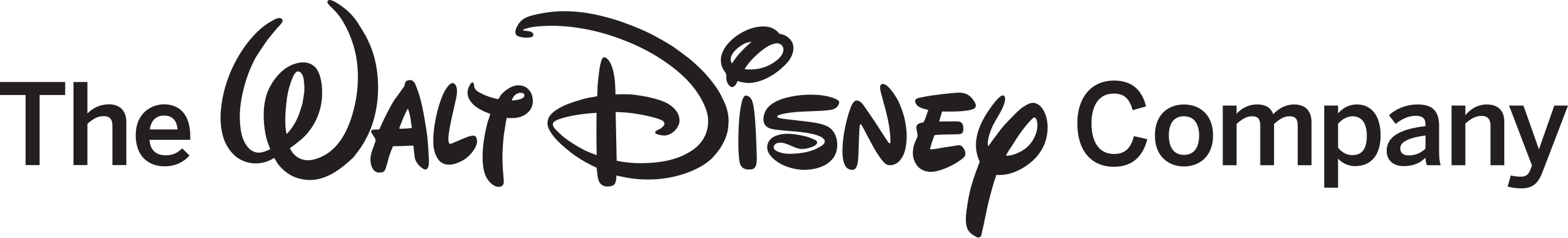 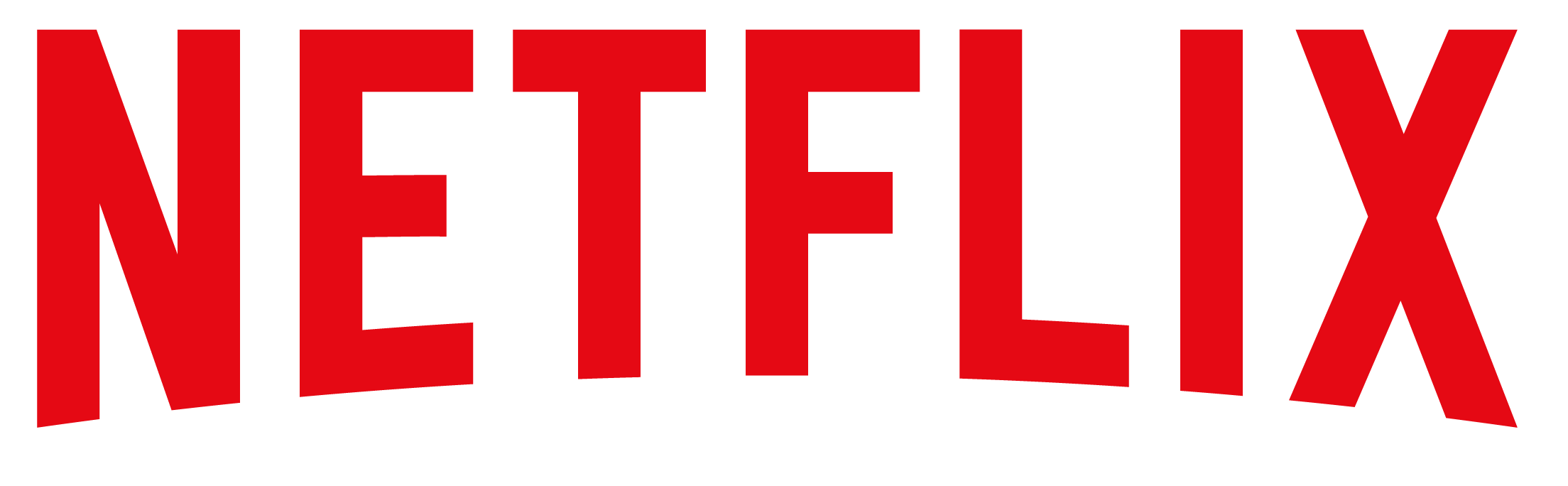 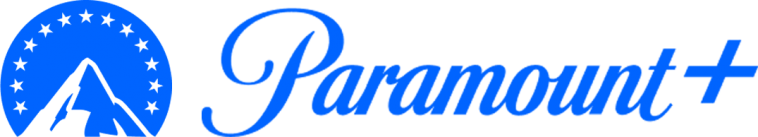 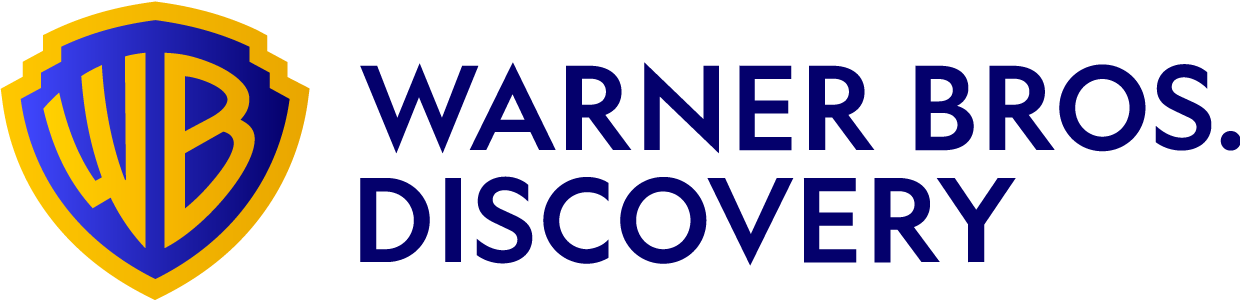 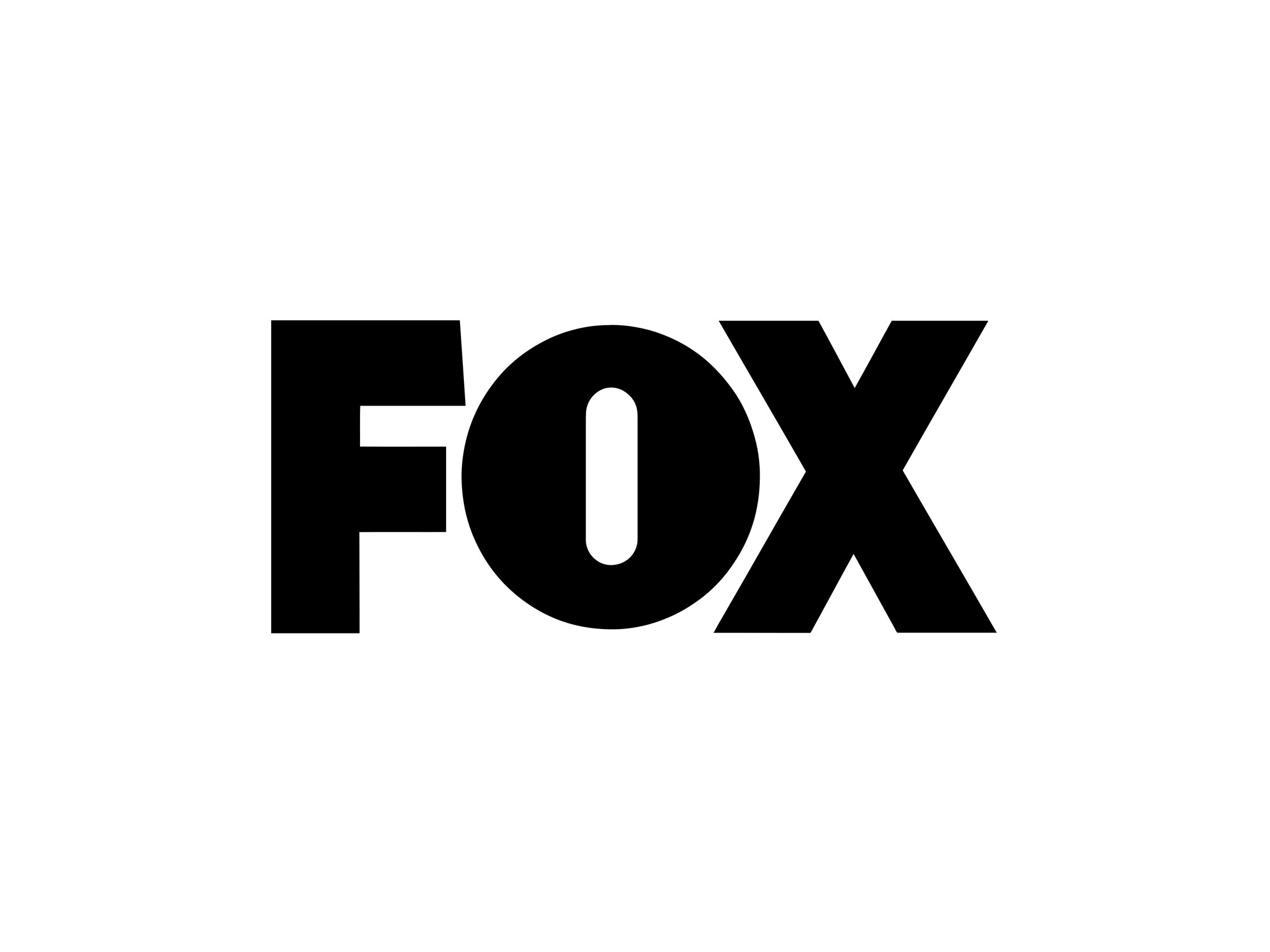 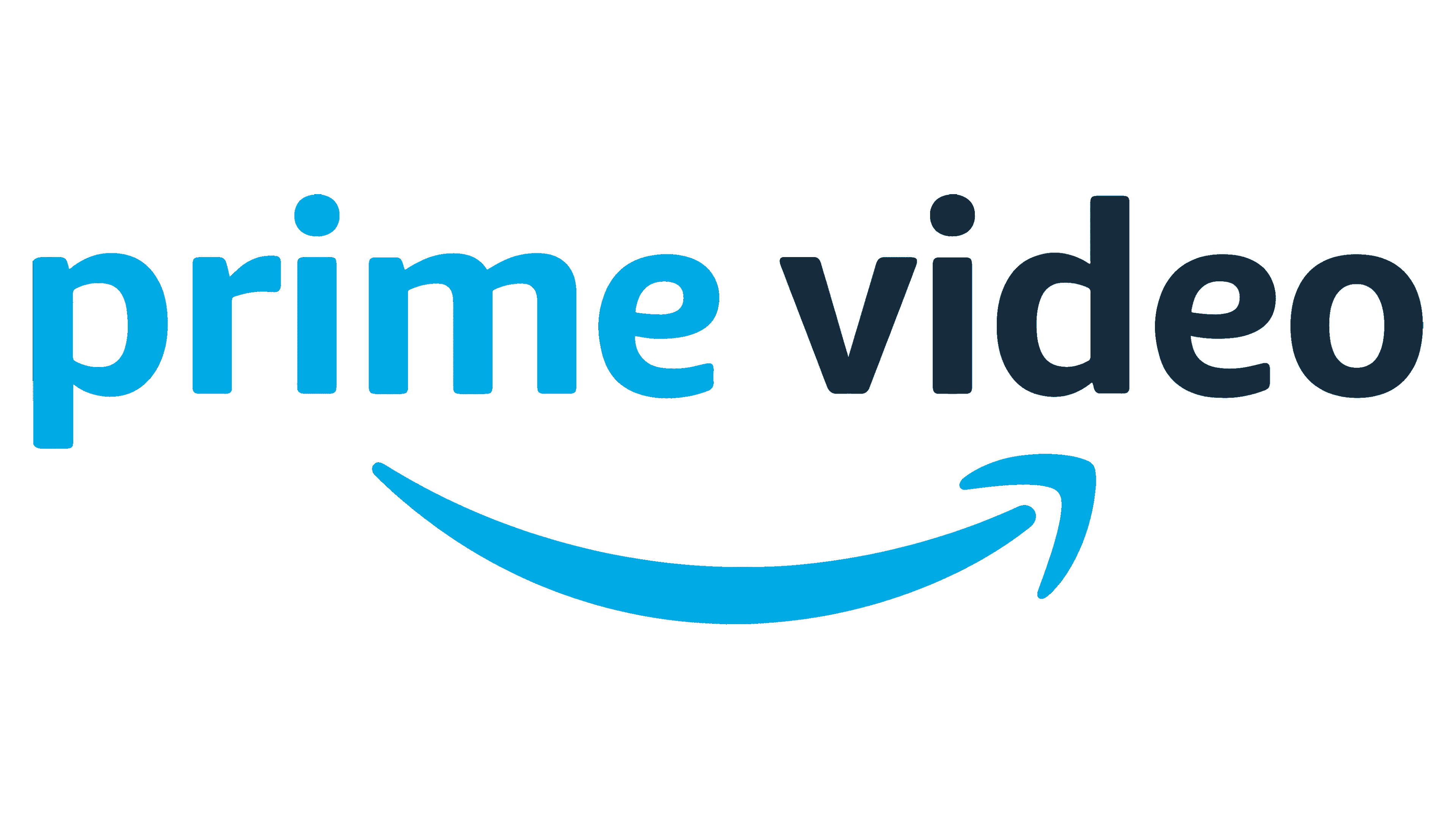 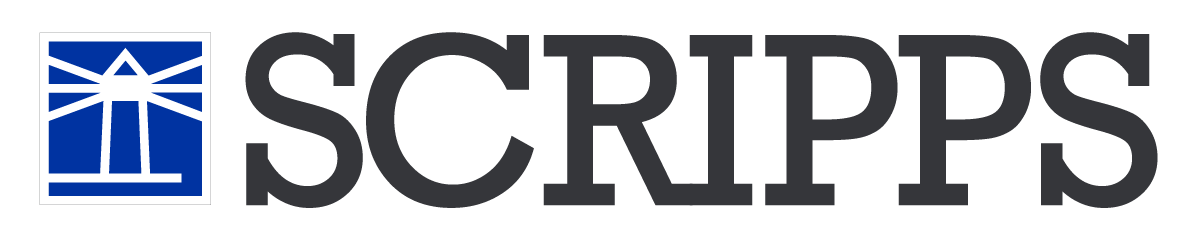 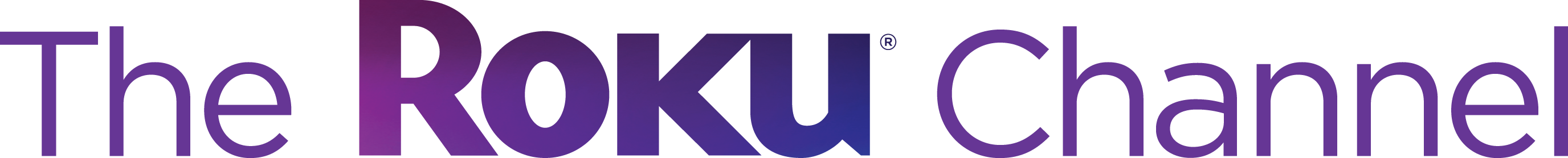 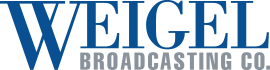 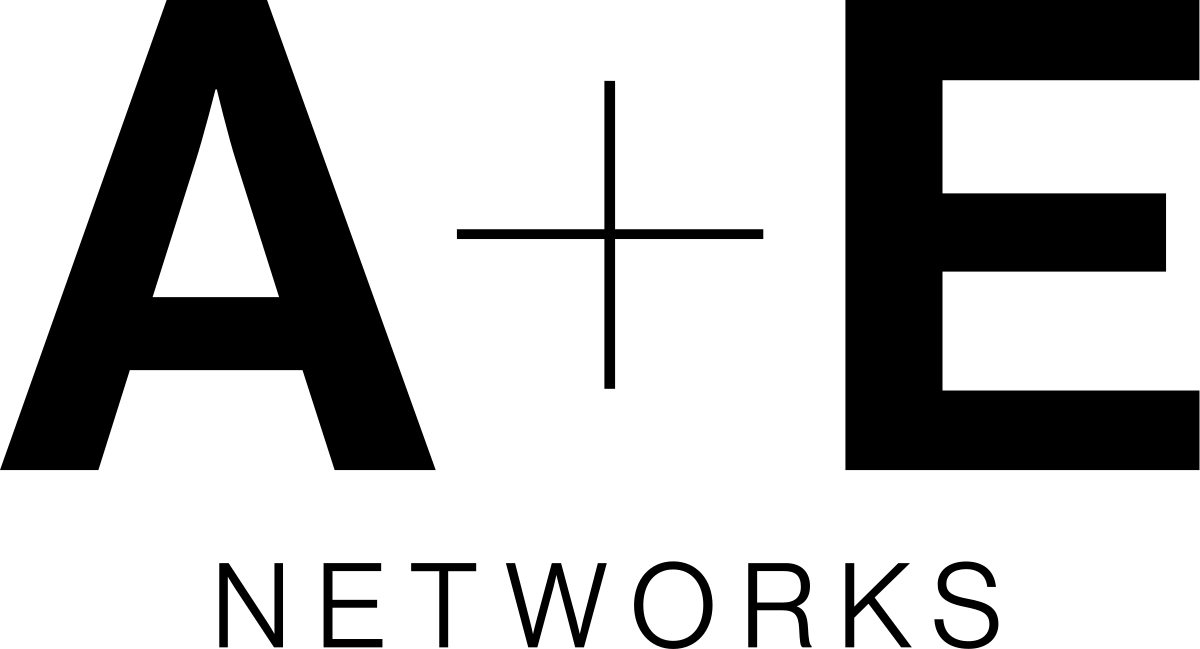 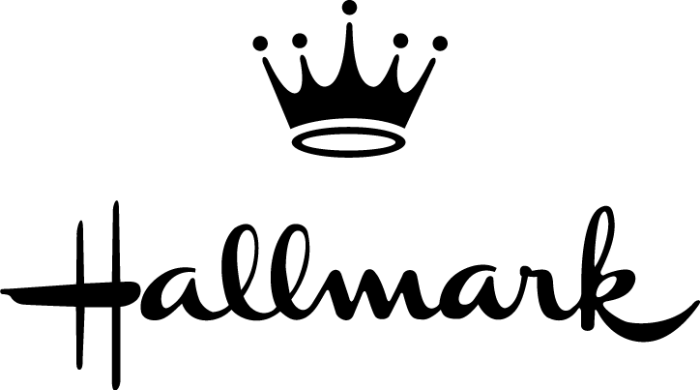 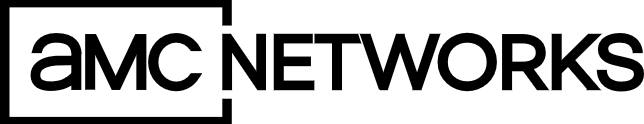 Source: Nielsen, The Gauge: Viewing by Distributor, August ’24.
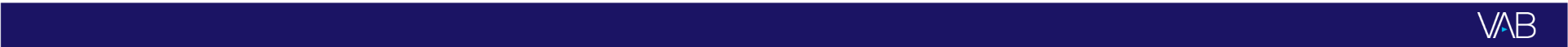 theVAB.com/insights